Psychogeography, anti-psychologies and the question of social change
Alex Bridger
University of Huddersfield
Psychology
Reading minds?
Brains and lab studies
Causality – attitudes, behaviour & context
Political analysis?
Revolutionary psychology?
Psychology, anti-psychologies and post- Marxist psychology!
Working in and against the discipline
For a politics of space and place
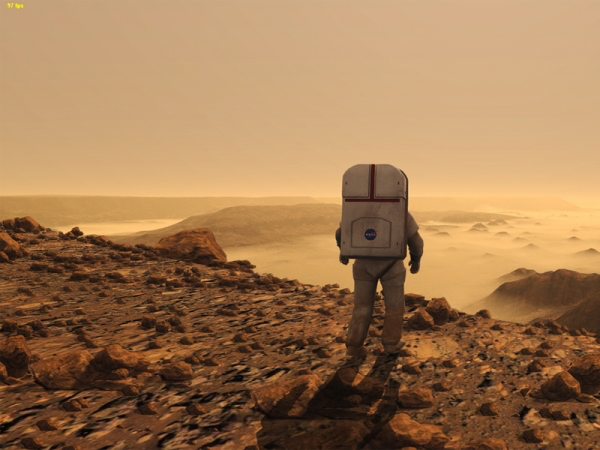 Psychogeographical psychology
Cause and effect
Unconscious processes
Scientific control vs play
‘Mobile’ research methods
Individual and group work
Dice walks, ‘war’ gaming, map swaps, site specific, scavenging hunts
Individual and group work
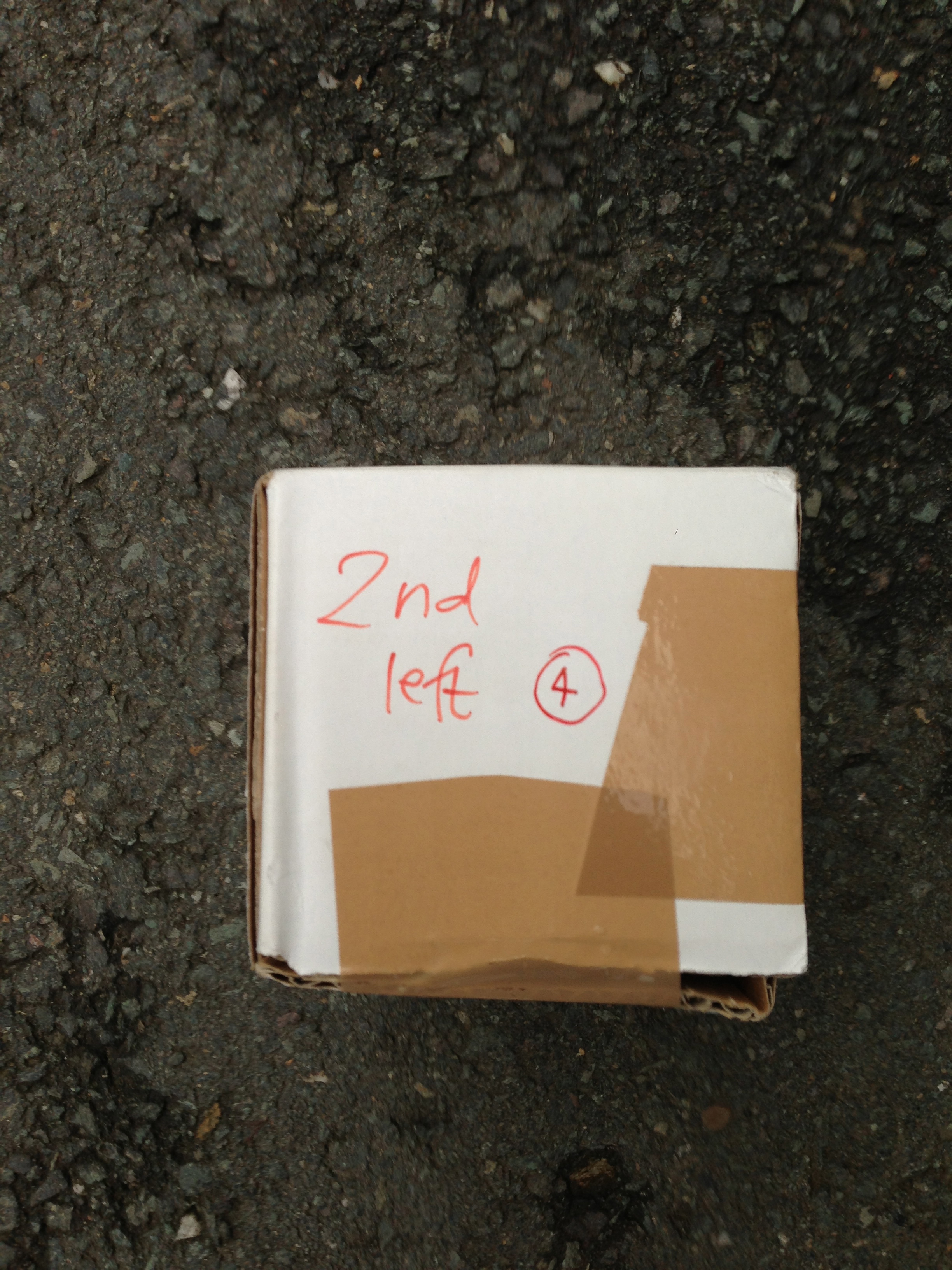 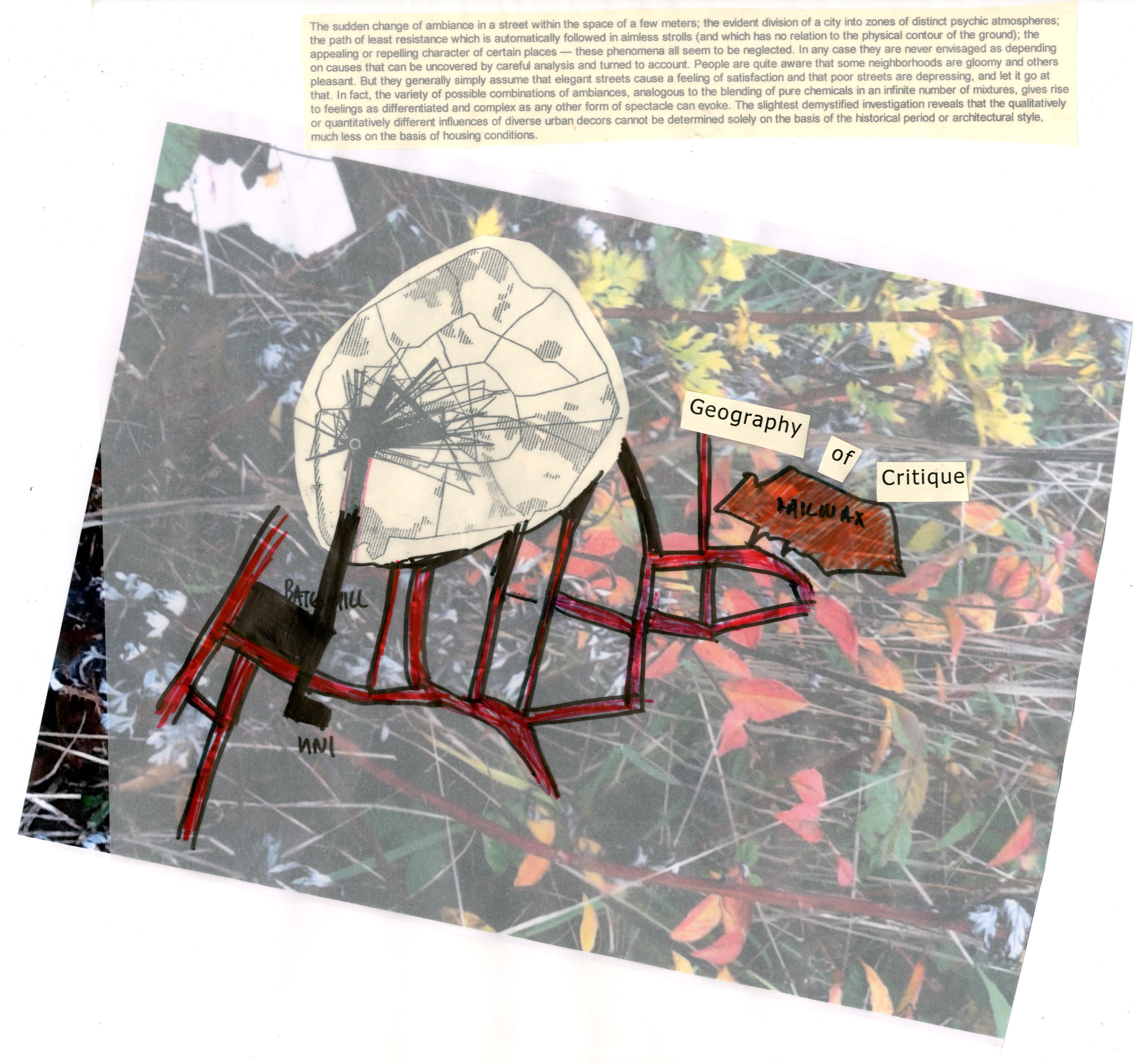 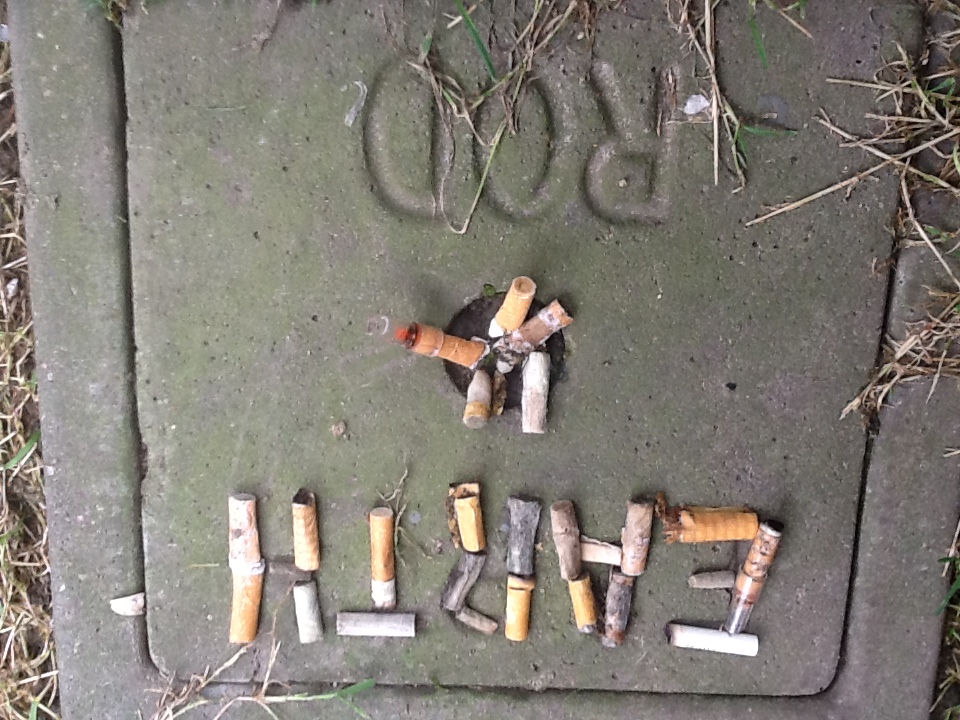 New psychogeography